Universidade Federal do Rio Grande do Norte
Centro de Ciências Exatas e da Terra
Coordenação do Curso de Graduação em Geofísica
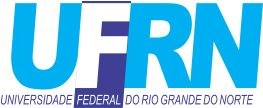 DEFESA DE RELATÓRIO DE GRADUAÇÃO EM GEOFÍSICA (GEF-0161)
Título:
Aplicação do Radar de Penetração do Solo (GPR) ao Reconhecimento da Estratigrafia Rasa na Via Costeira, Natal-RN
Autor:
João Felipe de Sousa Neto
Banca Examinadora:
Profa. Dra. Helenice Vital  (DG/UFRN – Orientadora)
Prof. Dr. Josibel Gomes de Oliveira Junior (DGEF/UFRN)
Prof. Dr. Leandson Roberto Fernandes de Lucena (DGEF/UFRN)
Data:  22 de Dezembro de 2015 – Horário: 10:00h
Local: Sala 01 do Departamento de Geofísica